1
Игра
2
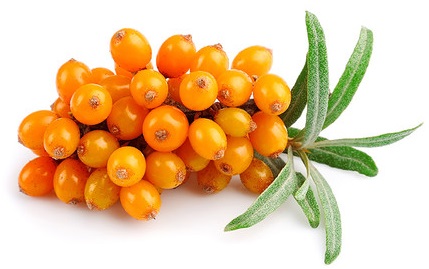 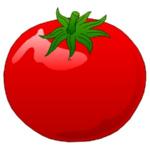 Витамин А.
Помни истину простую — 
Лучше видит только тот.Кто жуёт морковь сыруюИли пьёт морковный сок.
облепиха
А
А
А
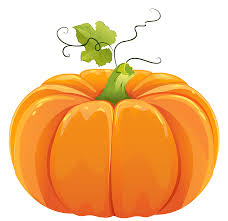 3
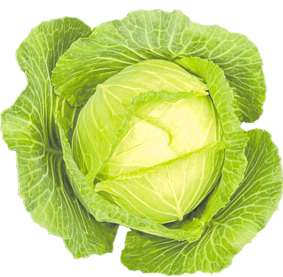 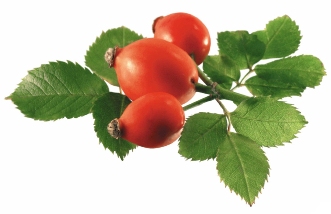 Витамин С:
От простуды и ангиныПомогают апельсины.Ну, а лучше есть лимон,Хоть и очень кислый он.
Шиповник
А
А
А
А
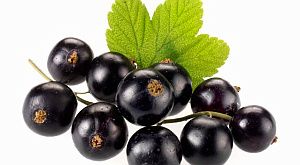 4
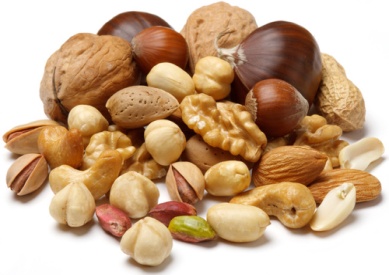 Витамин В.
Я весёлый витамин,
Не могу я быть один.
Память улучшаю я
Много пользы от меня.
.
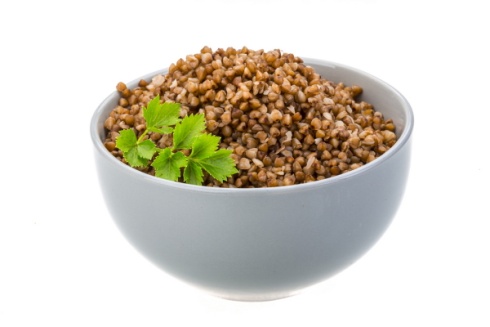 А
А
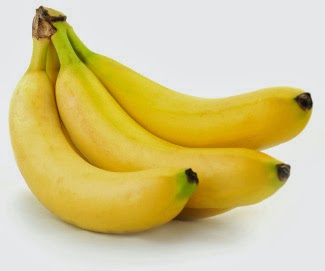 А
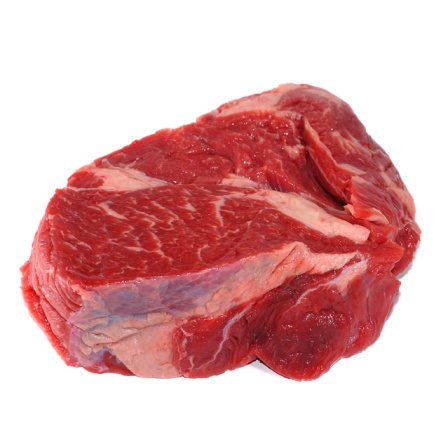 5
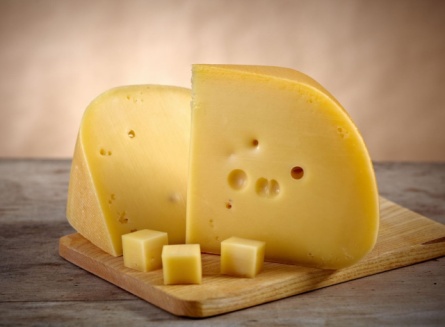 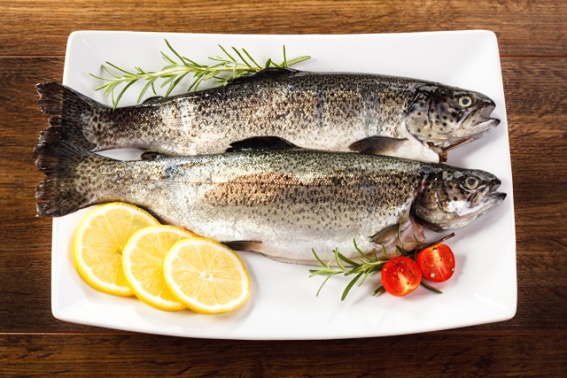 Витамин Д.
Если рыбу ты полюбишь
Силачом,спортсменом будешь
И дружи всегда, везде
С витамином славным Д
.
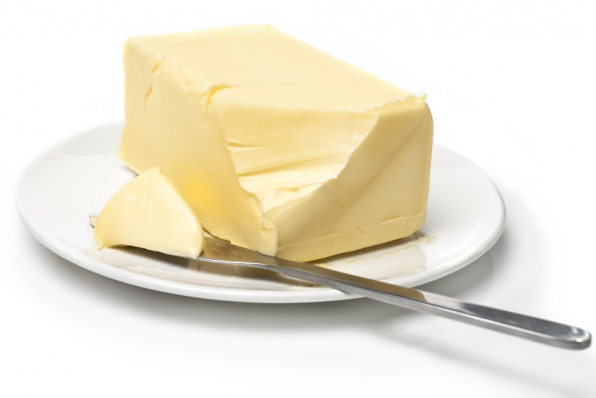 А
ц
А
А
А
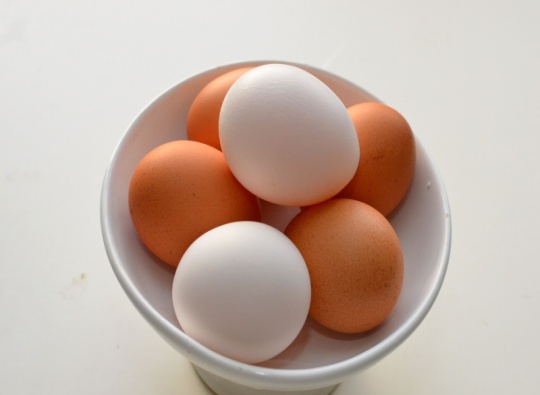 6
Игра
7
Загадки «Витаминная грядка»
Очень важный круглый шар
Овощам всем прокричал:
В огороде пусто,
Если нет…
А
А
А
А
А
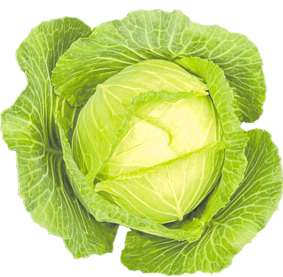 Загадки «Витаминная грядка»
Если кукла простудилась,
Нужен С ей витамин.
Выздоравливай быстрее,
Кушай, кукла…
А
А
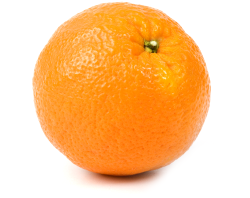 Загадки «Витаминная грядка»
Краснощёкий толстячок
Показал всем свой бочок, Уважают с давних пор
Сочный, спелый…
А
А
А
А
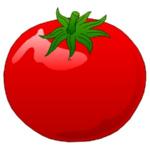 Загадки «Витаминная грядка»
Этот овощ всем нам друг.
Он спасает от недуг.
А зовётся просто…
А
А
А
А
А
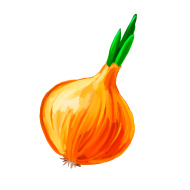 Загадки «Витаминная грядка»
Оранжевое платье
С зелёной бахромой-
Чудесная обновка.
Красуется…
А
А
А
А
А
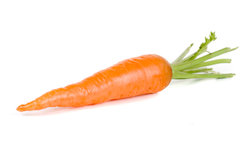 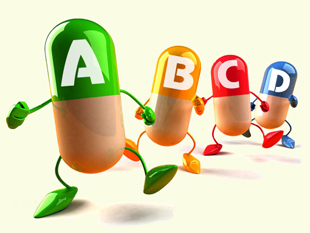 Рефлексия
Выберите яблоко.
Зелёное - мне всё понятно, я молодец.
Жёлтое -у меня не всё получилось, но я старался.
Красное - мне надо быть внимательнее.
А
А
А
А
А
А
А
А
13
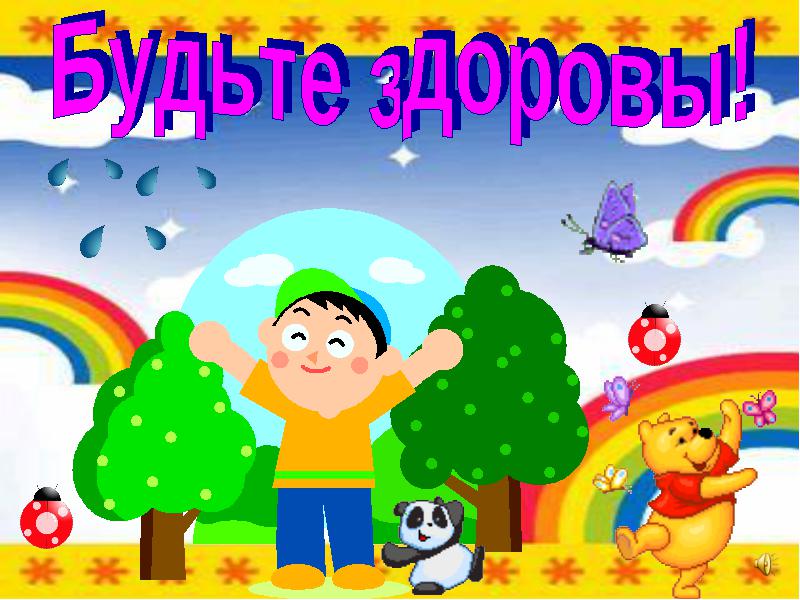